Rasna struktura
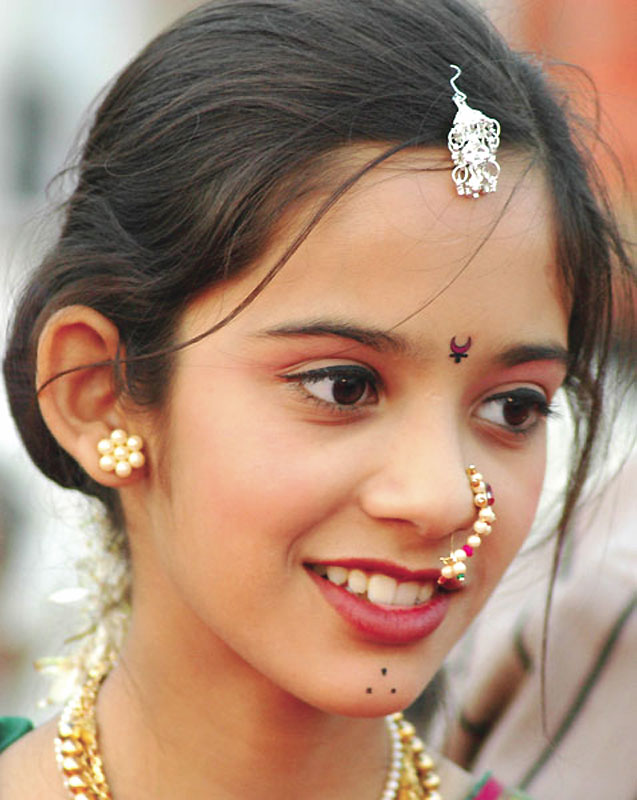 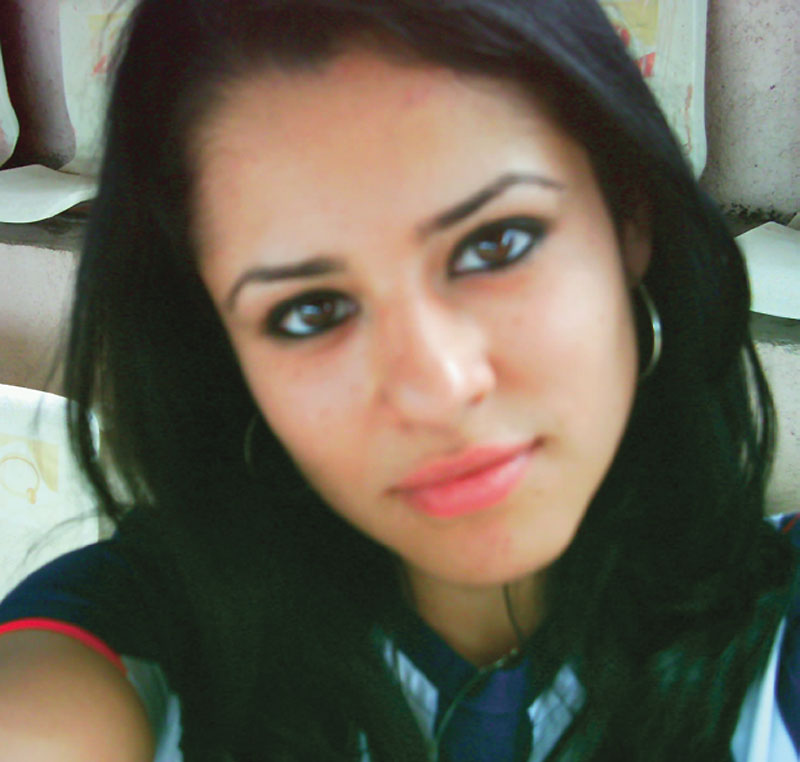 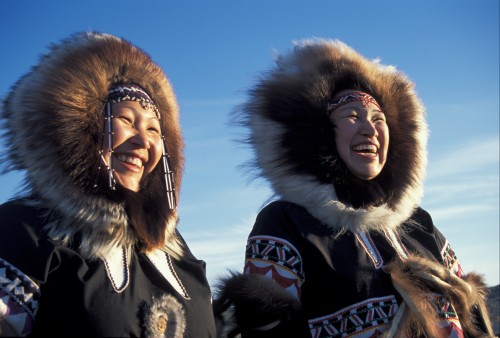 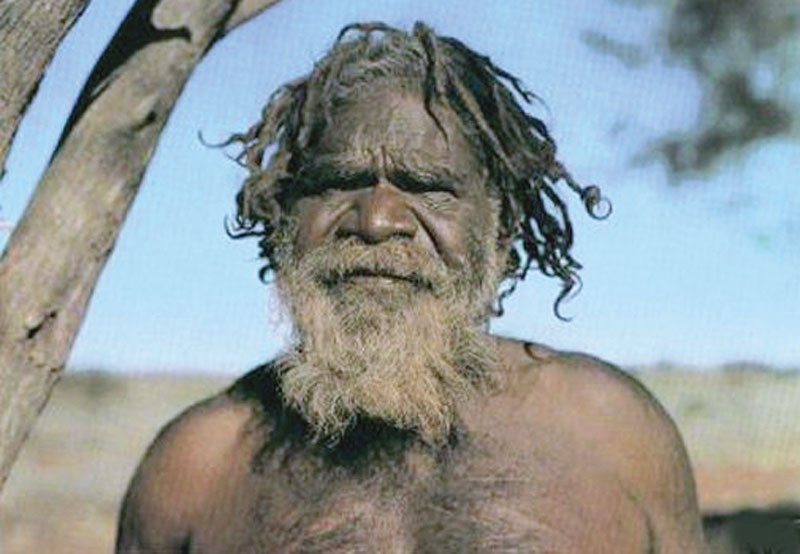 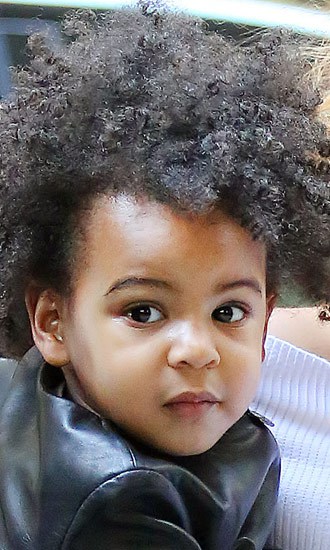 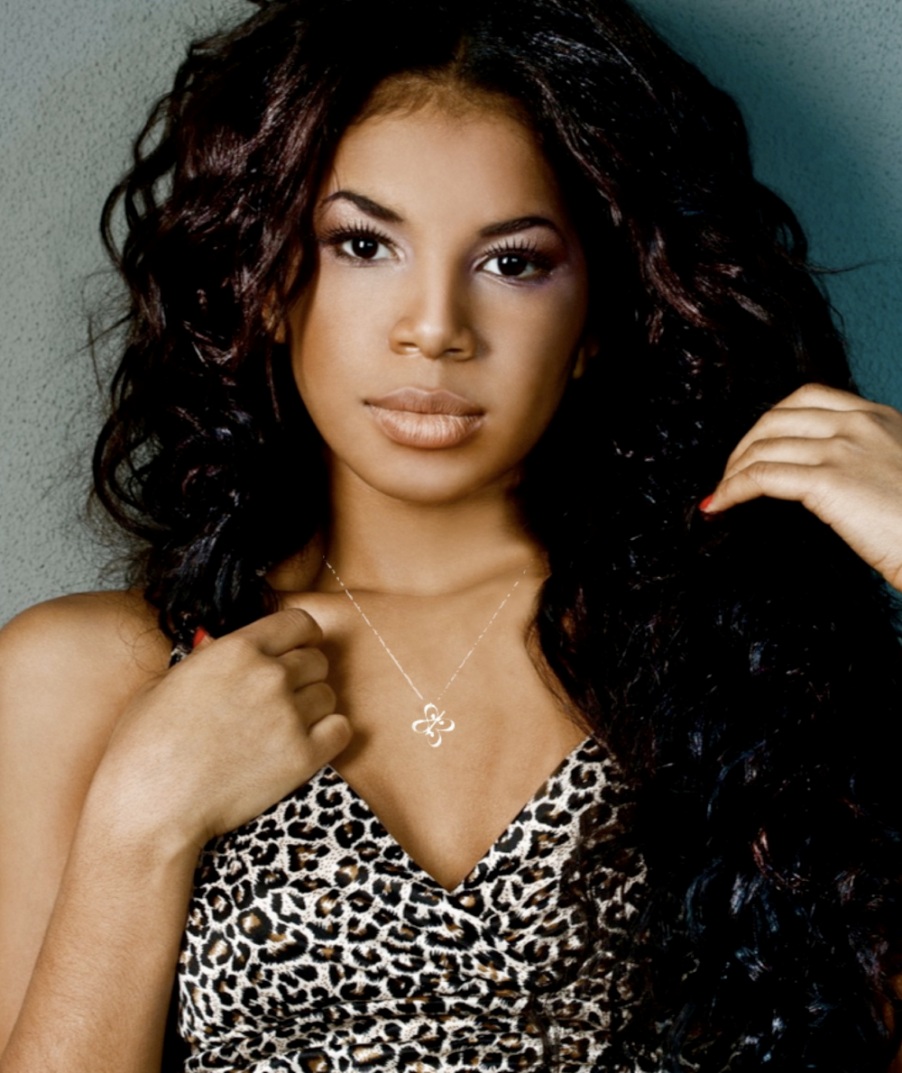 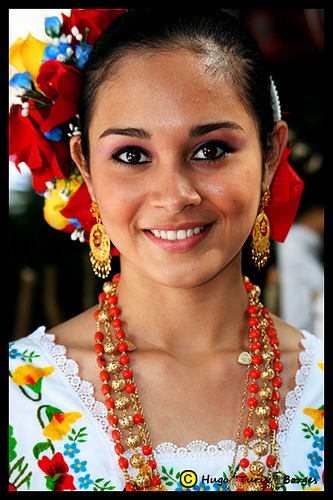 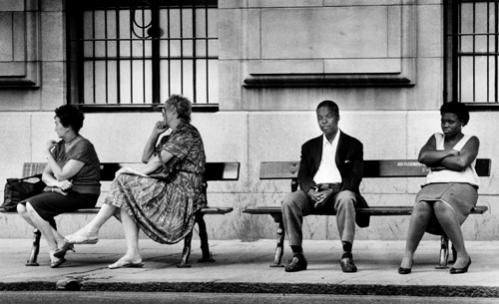 Narodnosna i jezična struktura
narodi nastali sjedinjavanjem plemena
nacija = više sjedinjenih naroda
oko 2000 naroda
više od 6000 jezika
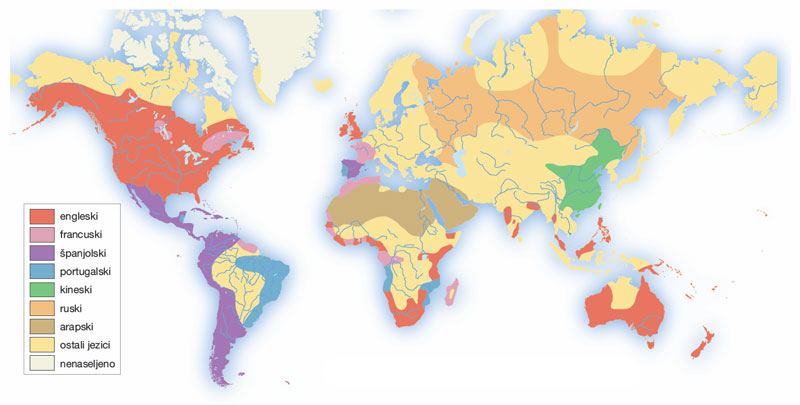 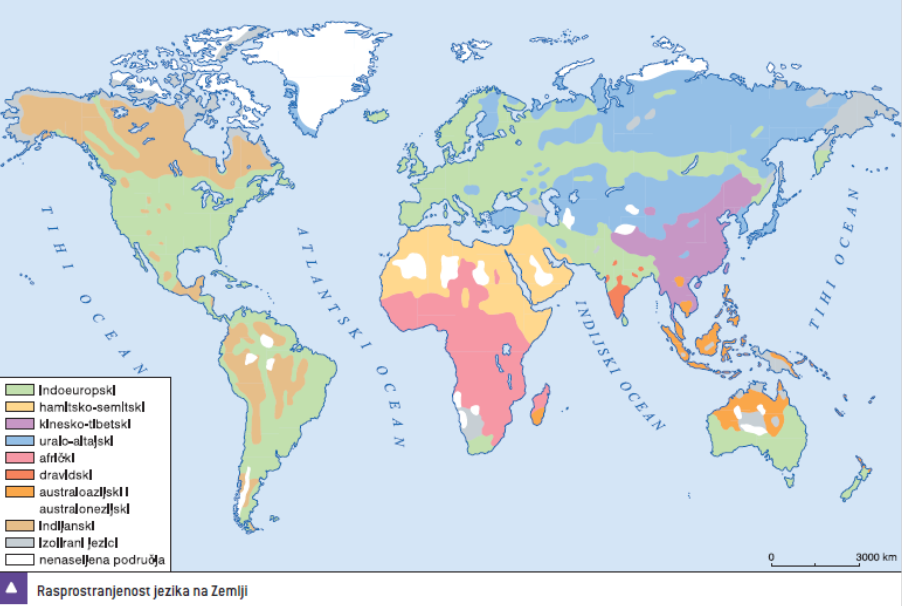 najveća jezična skupina – INDOEUROPSKA
Religijska struktura
4 velike svjetske religije:
1. kršćanstvo (33%)
2. islam (22%)
3. hinduizam/brahmanizam (14%)
4. budizam (6%)
veliko značenje – judaizam 
kultovi – npr. totemizam i animizam
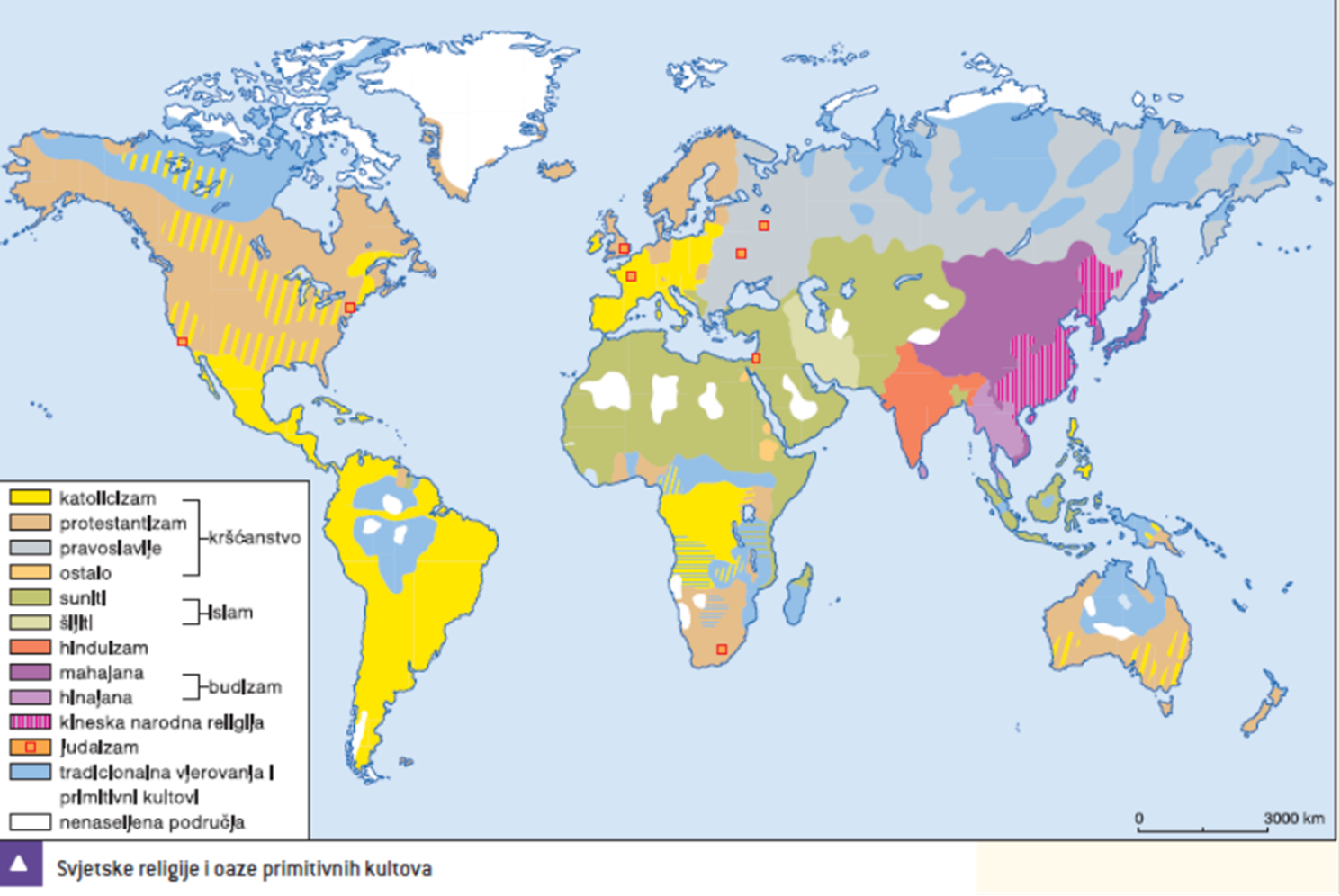 totemizam
sveti grad triju religija – Jeruzalem
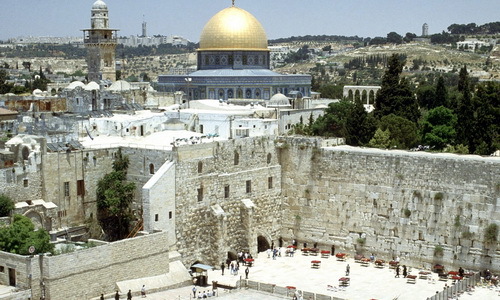 Kršćanstvo 
3 glavna ogranka: - katolicizam
                              - pravoslavlje
                              - protestantizam
Katedrala u manili
Katedrala u sevilli
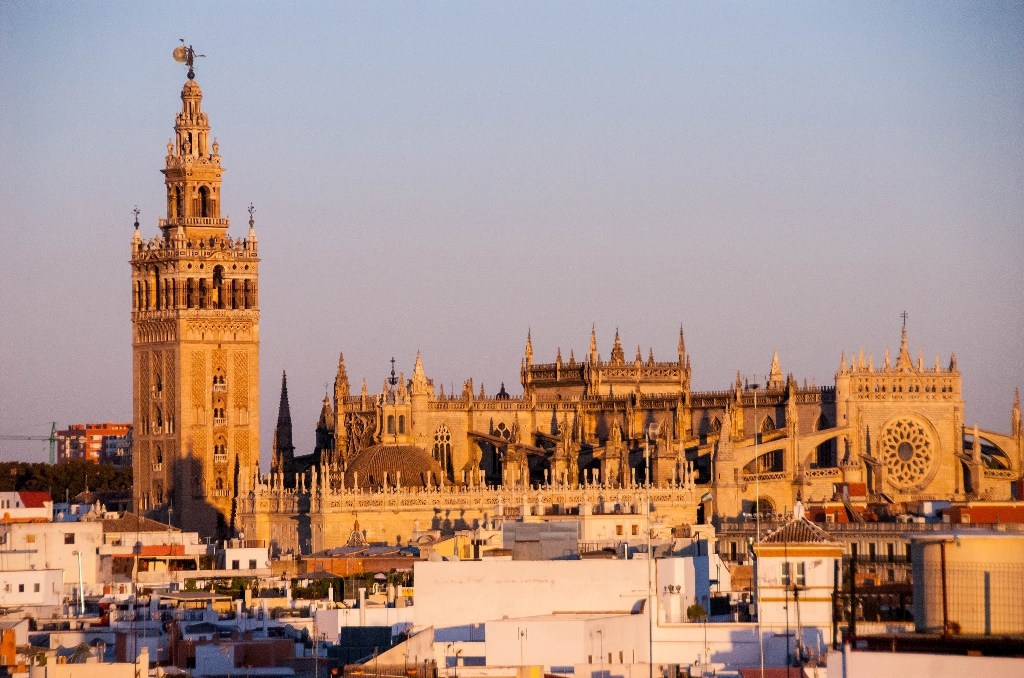 Kölnska katedrala
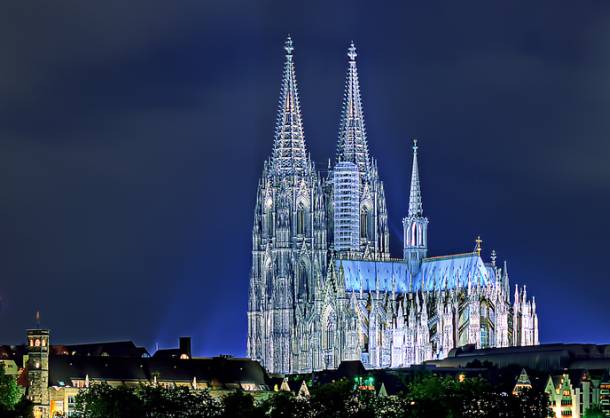 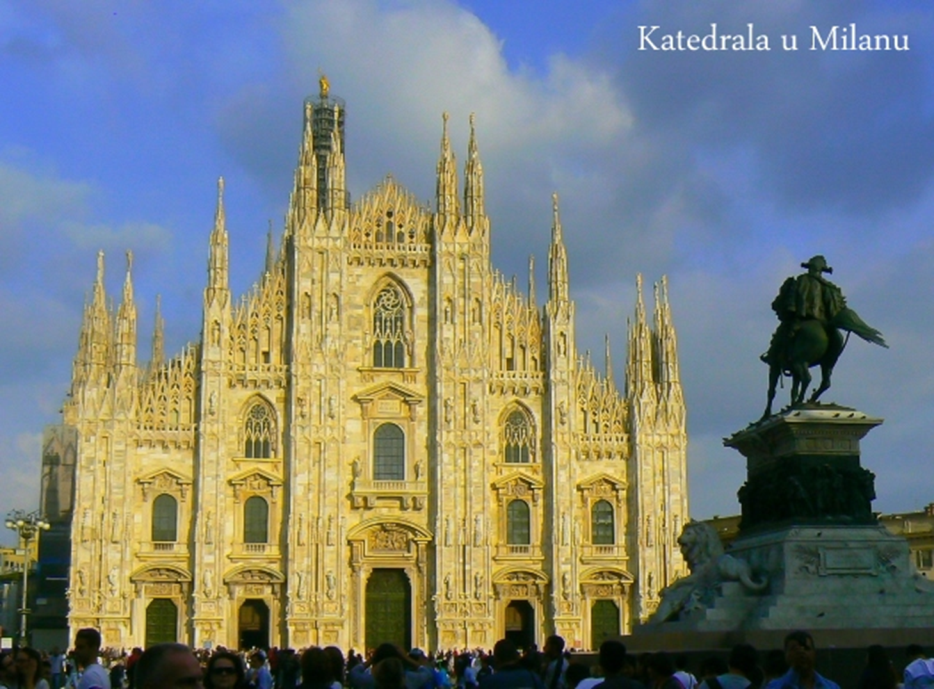 najveći broj pripadnika - Brazil
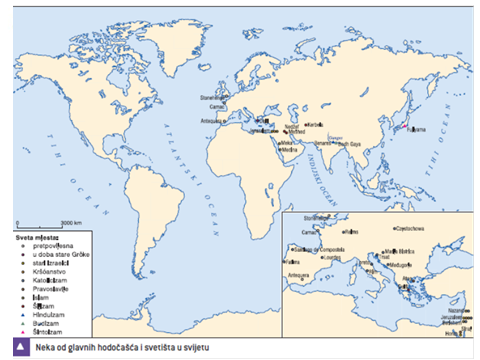 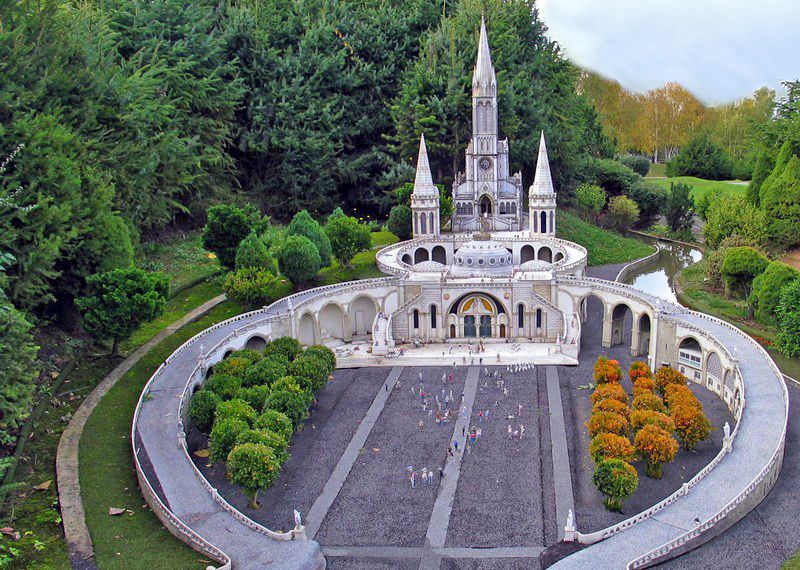 Lourdes
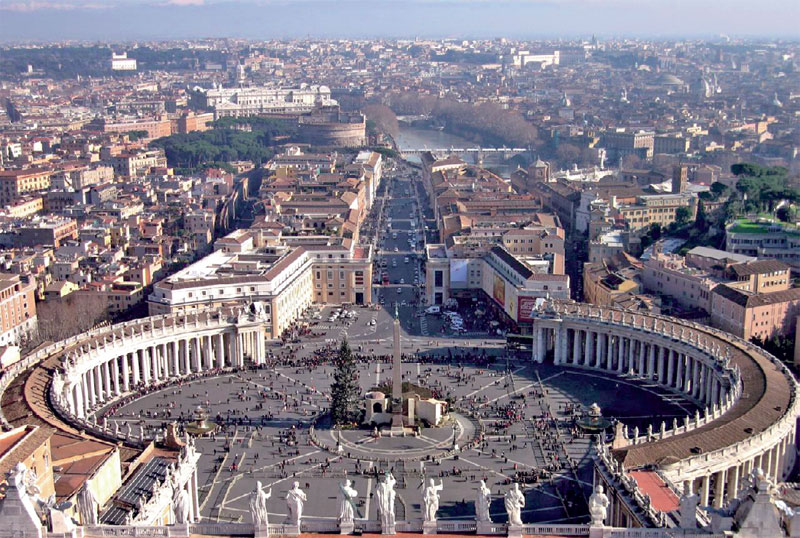 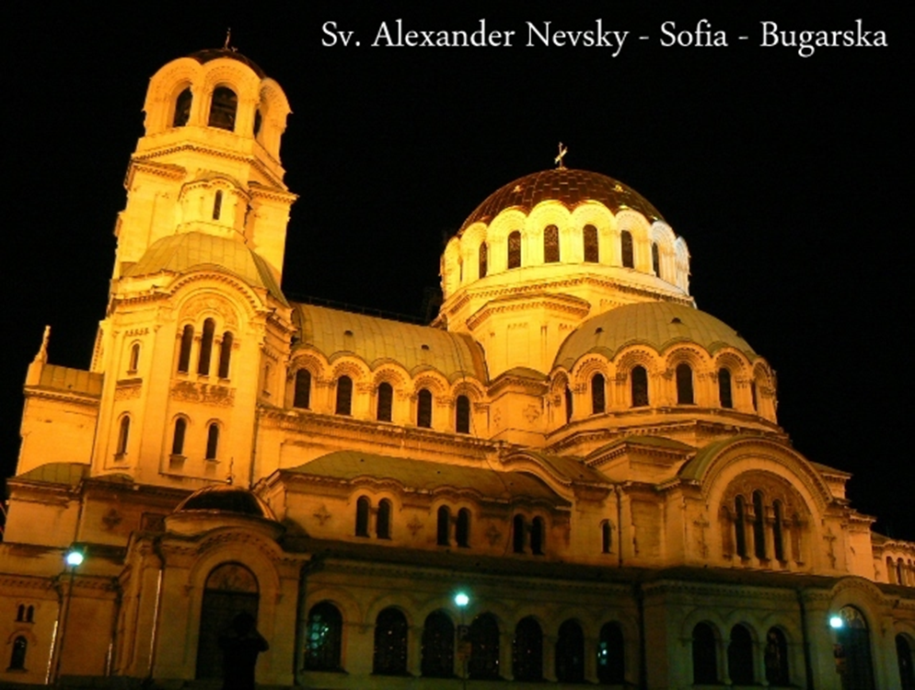 Ulmer Münster
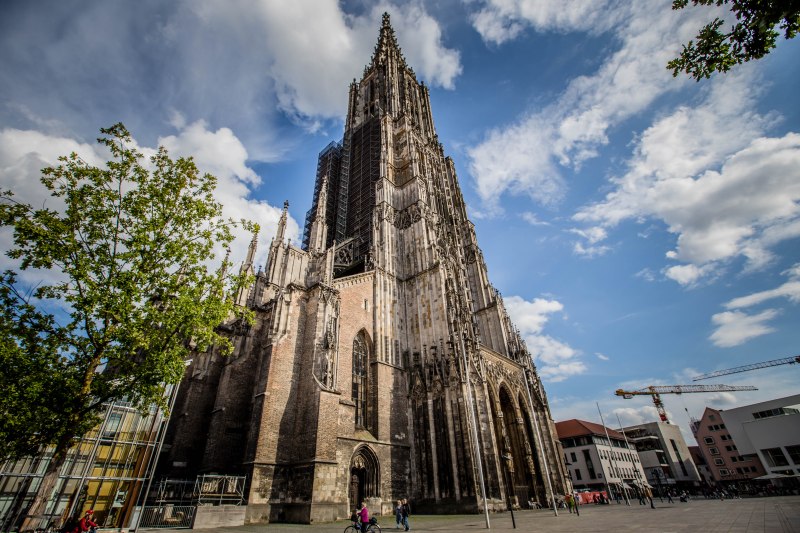 Islam
2 ogranka: - suniti
                   - šijiti
sveta mjesta – Meka i Medina
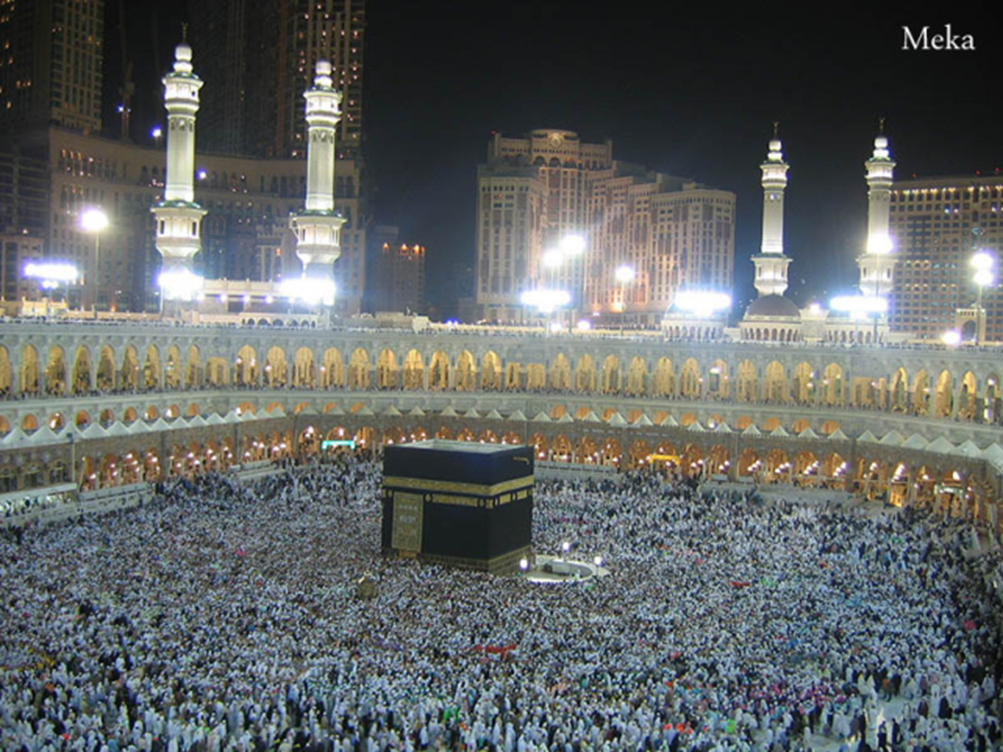 najveći broj pripadnika – Indonezija
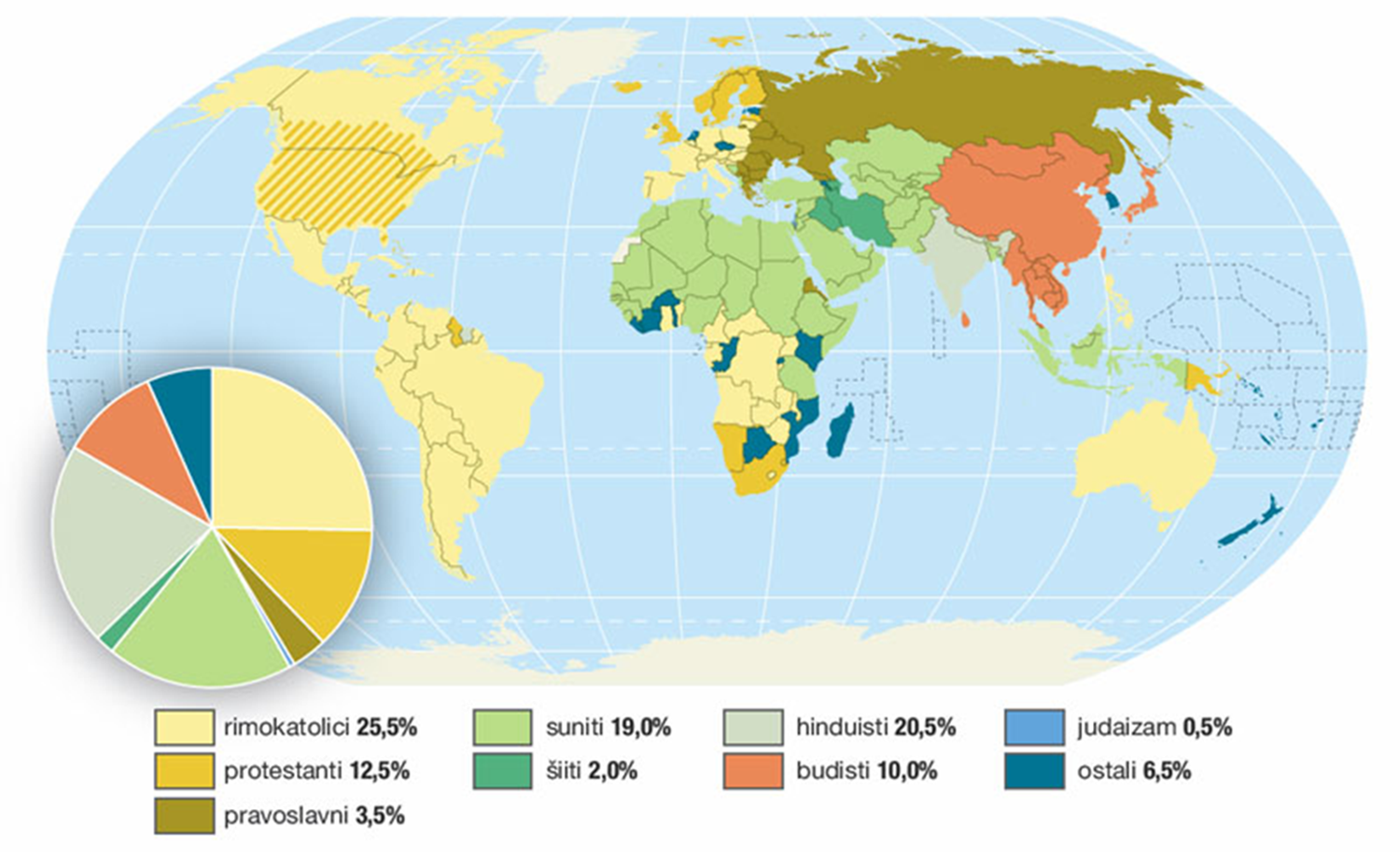 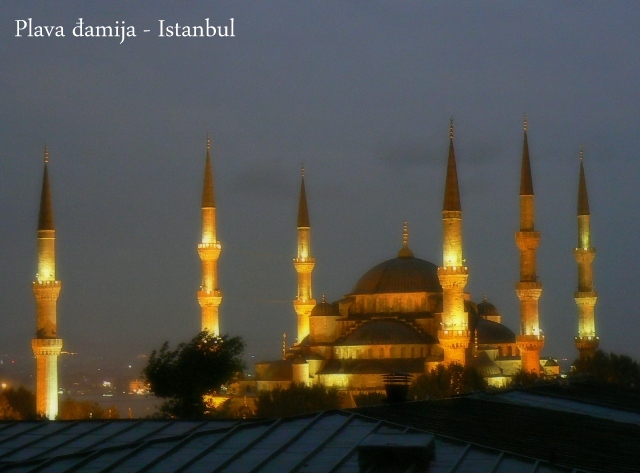 Hinduizam 
sveti grad - Varanasi
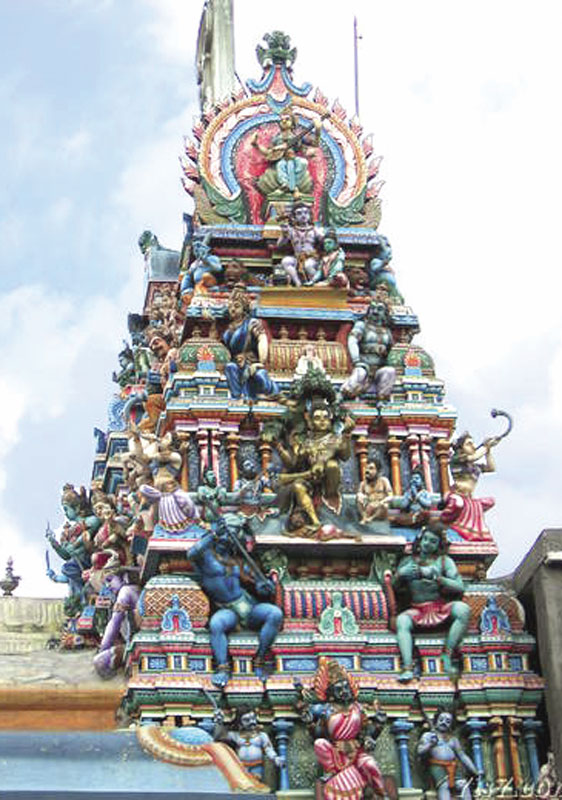 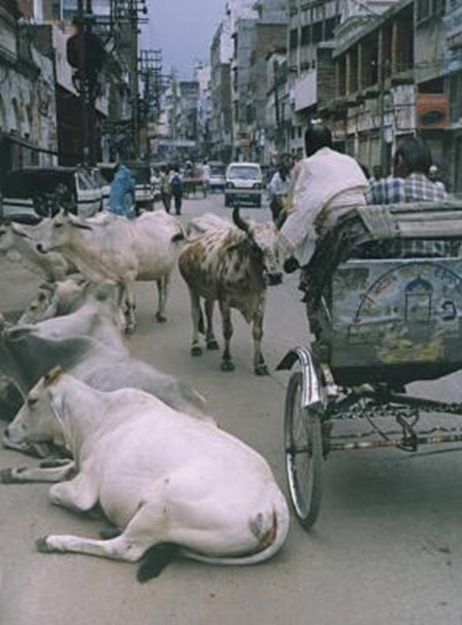 Varanasi
Budizam
2 ogranka: - mahajana
                   - hinajana
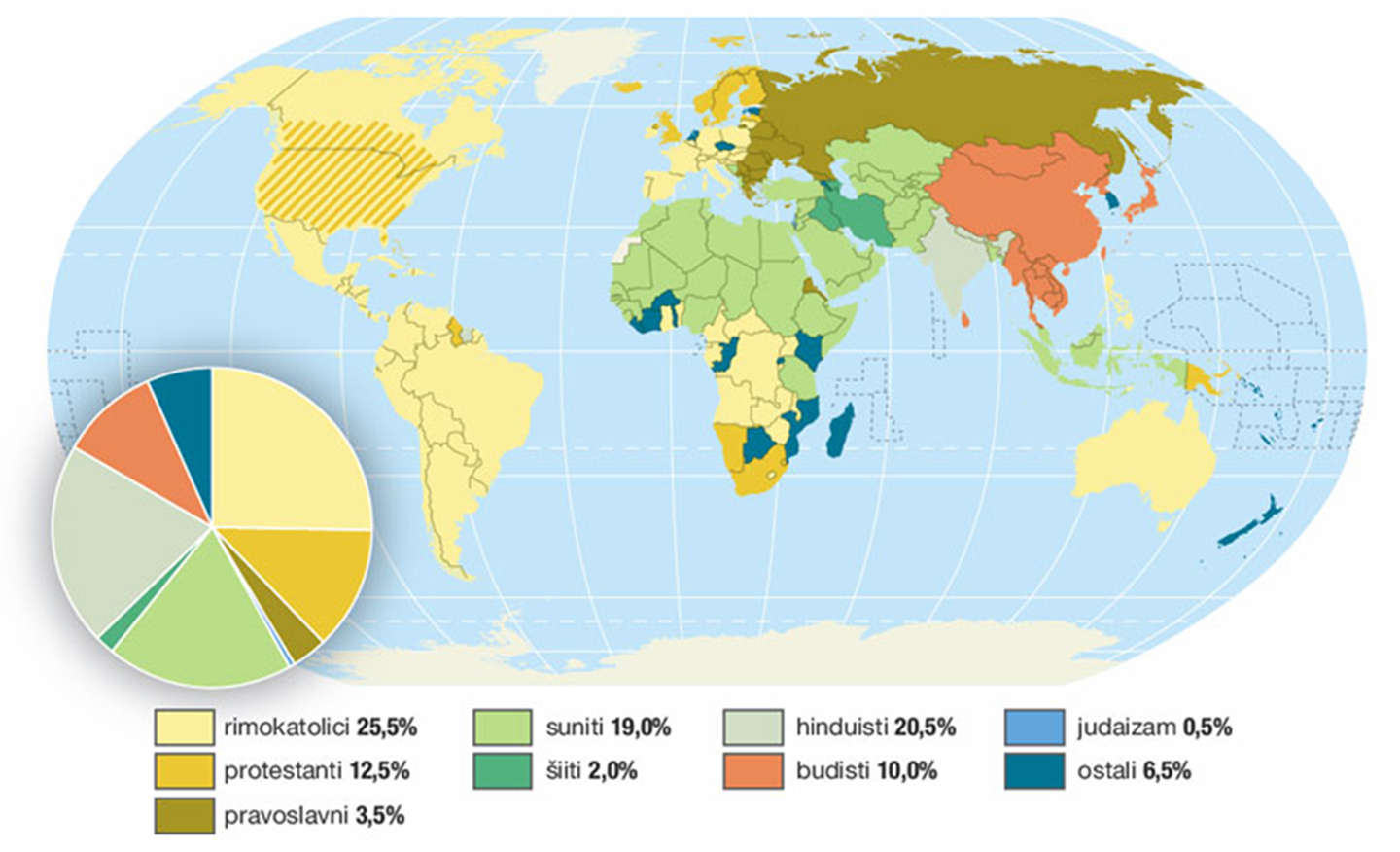 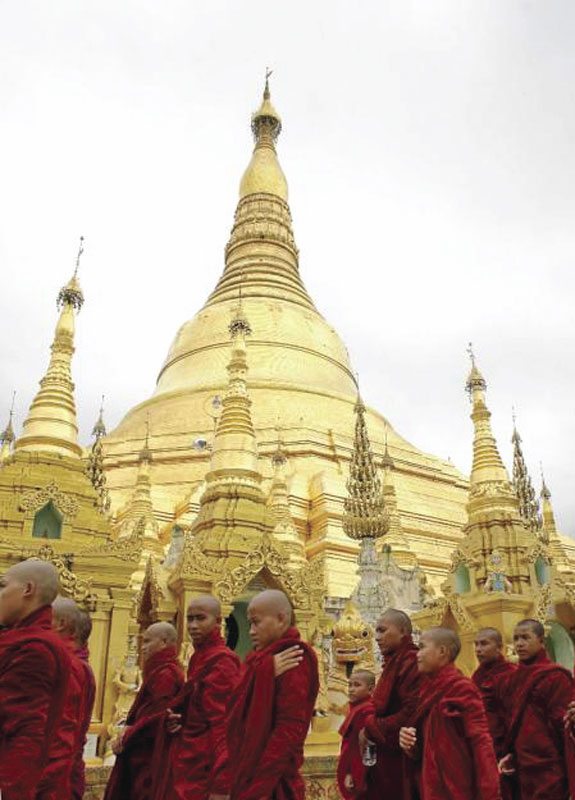 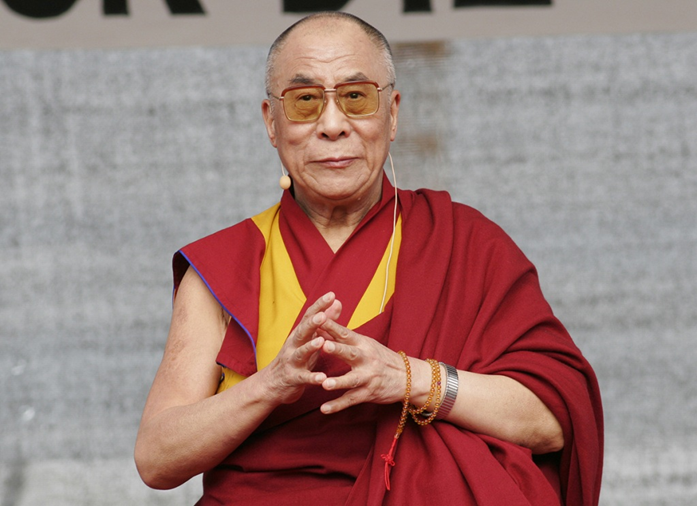 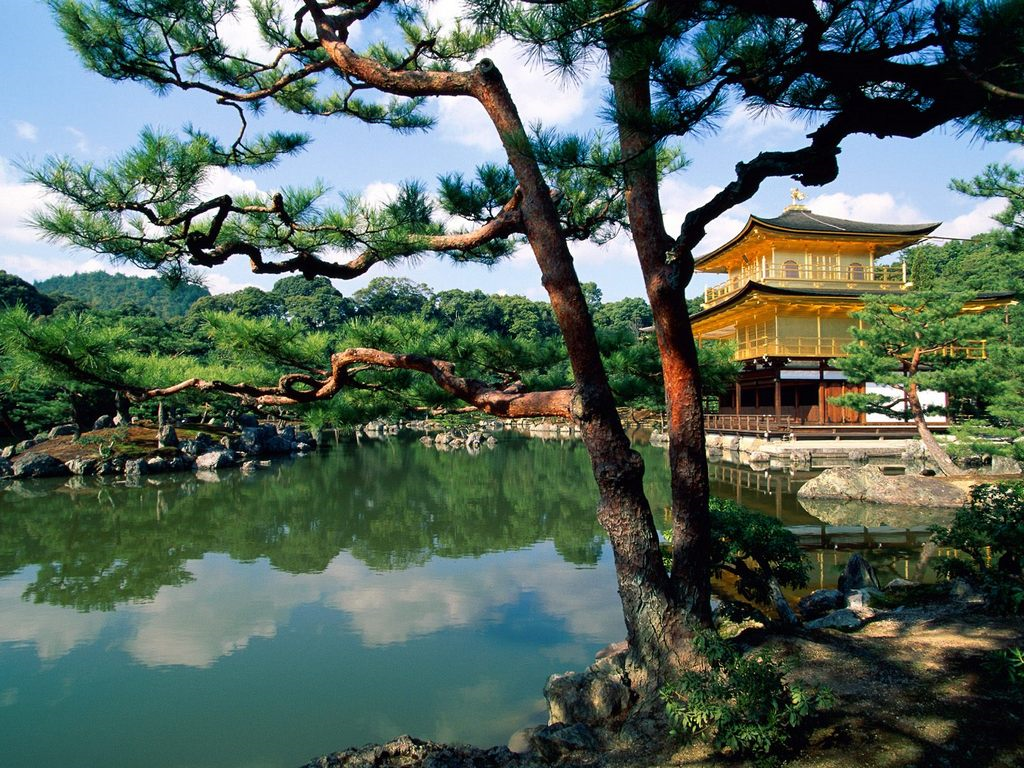 sve religije dijelimo na MONOTEISTIČKE I POLITEISTIČKE

http://www.airpano.ru/files/Religion/2-2